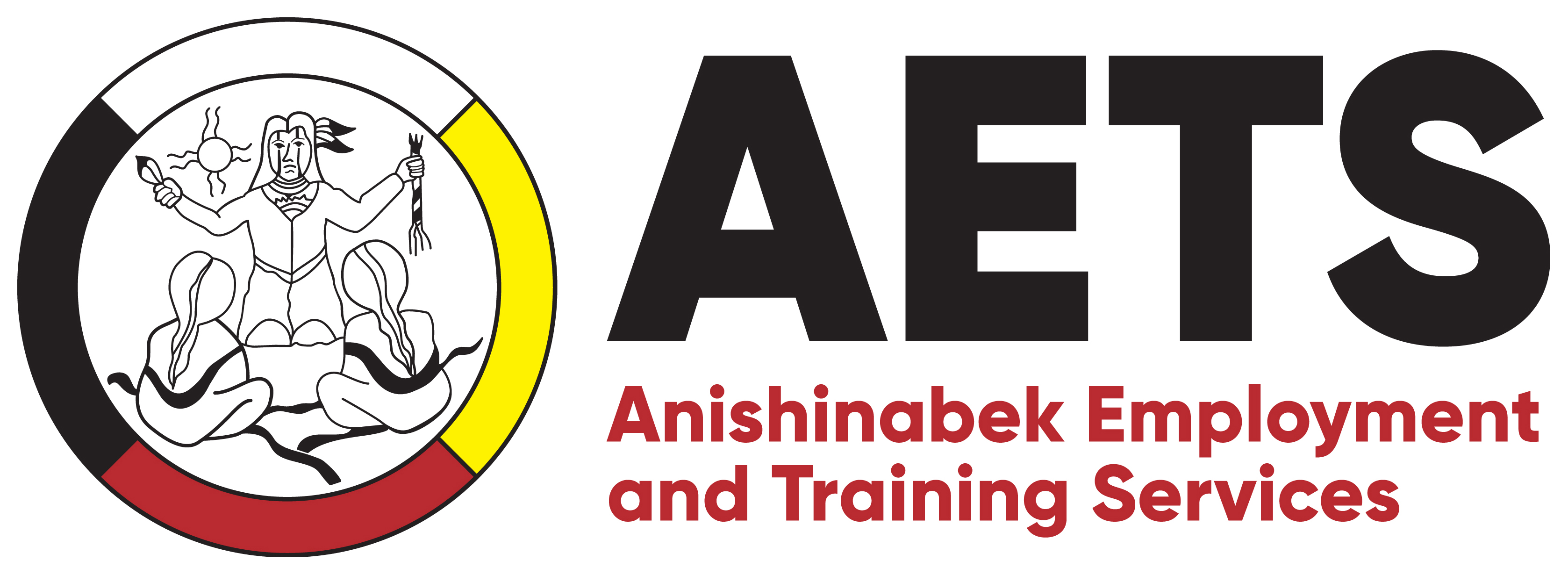 Drywall, Acoustics & Lathing (451A)
Pre-Apprenticeship Training Program
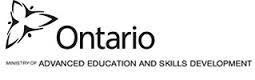 Anishinabek Employment and Training Services (AETS) recognizes and supports the strong cultural and traditional beliefs of the community, which is reflected in the organizations programs and services. 

Vision:  To lead in the development of a skilled Indigenous workforce empowering the Anishinabek, respectful of our culture and heritage.

Mission: To empower the Anishinabek through holistic programming, cultural sharing and skills training to employment.

By providing unique solutions to support Anishinabek to overcome barriers that are customized to individuals in their search for meaningful employment.
Promoting Anishinabek values and traditions through the development of partnerships, harnessing, creating and leveraging employment opportunities.
ANISHINABEK EMPLOYMENT AND TRAINING SERVICES
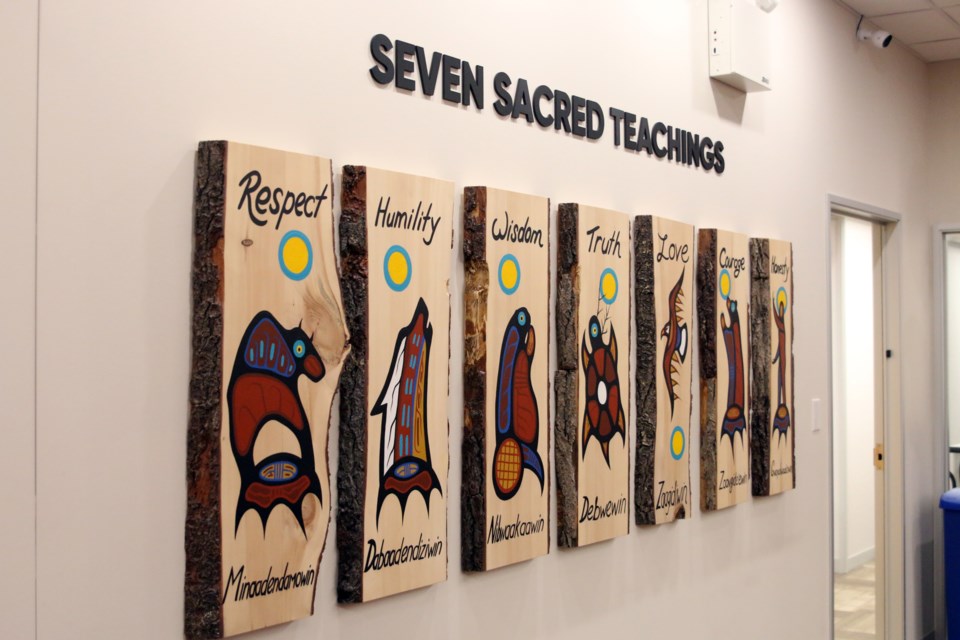 Cultural Principles
Our communities
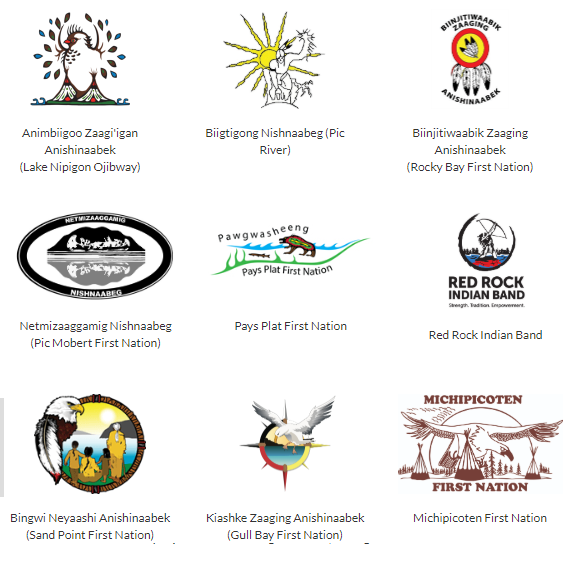 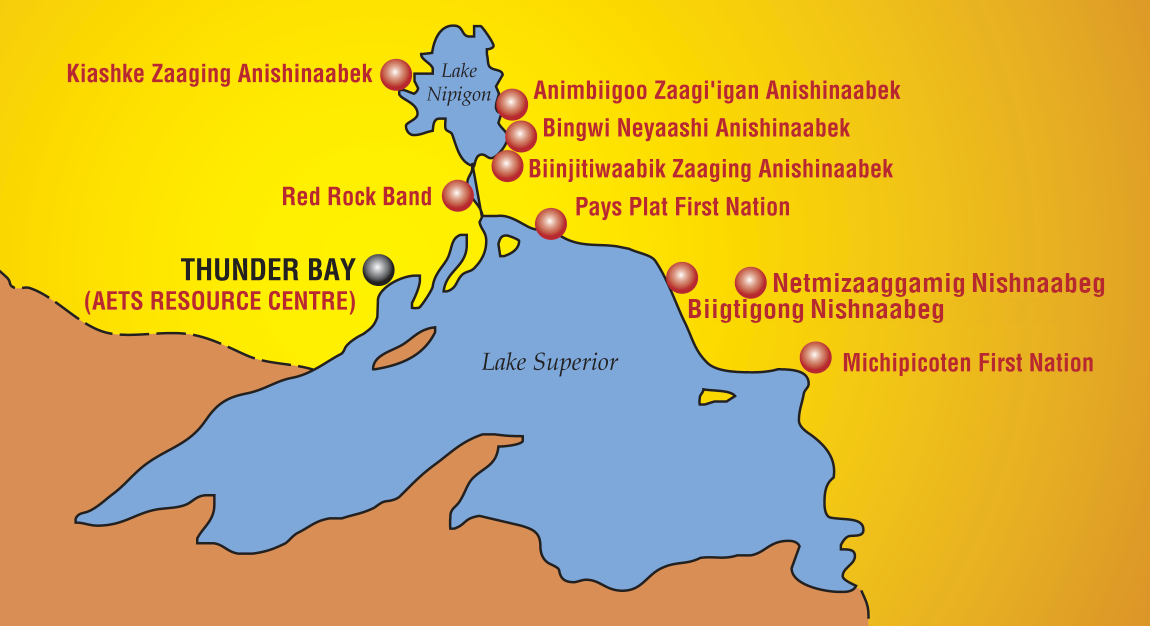 *where seating is available AETS may consider Indigenous applicants from outside of the 9 member communities ​
AETS Programs
Client Based
Course Purchases  & Allowances
Disability Supports
Employment Start-Up
Feepayor
Mobility Assistance
Pre-Employment Supports
Relocation/Moving Expenses
Self-Employment Benefits
Wage Subsidy
Project Based
Delivery Assistance
Disability Supports
GCP & Allowances
Job Creation Partnership
Job Development
Project Based Training
Wage Subsidy
Self-Employment Benefit
AETS services
Job Seeker Services
Employer Services 
Workshop Facilitation
Career Pathways
Entrepreneurship Pathways
Resources
AETS past & Current project initiatives
Project Based
Delivery Assistance
Disability Supports
GCP & Allowances
Job Creation Partnership
Job Development
Project Based Training
Wage Subsidy
Self-Employment Benefit
Current Project Initiatives
Entrepreneurship Course 2020
Drywall 2020
Carpentry 2020
Line Crew Ground Support 2020
LMI Pilot Project – On Reserve
Board Governance Training
What is an apprenticeship? What is a pre-apprenticeship?
[Speaker Notes: Pre-apprenticeships equip workers with expertise and real-life experience to help them find employment as an apprentices and eventually, as a licensed professional.
Apprenticeship’s shadow a 4 year bachelor degree programs and major universities and colleges with the completion of a 4-5 year apprenticeship. People who enroll in a pre-apprenticeship program get a head-start on succeeding as an apprentice because of the learning prerequisite skills, gaining an overview of daily expectations in their target professional field and learning strategies for getting selected into formal apprenticeships. Due to the focus on job readiness, pre-apprenticeship training includes extensive amounts of hands-on preparatory work to simulate real world application of skills and experience.

https://www.ontario.ca/page/prepare-apprenticeship]
Why an apprenticeship?
AETS Drywall, acoustics and lathingPre-Apprenticeship training program Program outline
TimeLine
Current programs
Due to Covid-19 the group has been split into 2 groups. 

Spring 2021: Drywall, Acoustics & Lathing Group 1

Summer 2021: Drywall, Acoustics & Lathing Group 2
APPLICATION​​INTERVIEW​​ACCEPTANCE LETTER
Orientation 
Life skillsMATH UPGRADING​​​HEALTH & SAFETY​
WELDING​
Union Hall
JOB APPLICATIONS​
WORK PLAcEMENT​
WORKING WORLD
Application Includes:
AETS Client Information Form
Pre-Apprentice Training Program Application 
Consent to the Release of Information
Request for Disclosure of EI Eligibility
Cover Letter
Resume
High school diploma (grade 10 math)
Status Card (photocopy)
APPLICATION​​INTERVIEW​​ACCEPTANCE LETTER
Orientation 
Life skillsMATH UPGRADING​​​HEALTH & SAFETY​
WELDING​
Union Hall
JOB APPLICATIONS​
WORK PLAcEMENT​
WORKING WORLD
Interview:
Applications will be reviewed by AETS PATP program coordinator. 
Successful candidates will move forward in the application process to the interview. 
Candidates will answer multiple questions around experience and required supports to determine if the program is a good fit at the time. 
PATP coordinators will grade interview responses.
APPLICATION​​INTERVIEW​​ACCEPTANCE LETTER
Orientation 
Life skillsMATH UPGRADING​​​HEALTH & SAFETY​
WELDING​
Union Hall
JOB APPLICATIONS​
WORK PLAcEMENT​
WORKING WORLD
Acceptance Letter: 
PATP coordinator compiles list of successful candidates and waitlist. 
AETS board of directors' review and approve successful participant list and waitlists.
Approved candidates will receive an acceptance letter outlining program dates and next steps. 
Travel, accommodation, meals and daycare available to participants during the program. 
Transportation provided.
Basic safety gear provided.
APPLICATION​​INTERVIEW​​ACCEPTANCE LETTER
Orientation 
Life skillsMATH UPGRADING​​​HEALTH & SAFETY​
WELDING​
Union Hall
JOB APPLICATIONS​
WORK PLAcEMENT​
WORKING WORLD
Orientation Day: 
Candidates meet for the first day of the program to complete orientation.
Breakfast
Meet and Greet 
Complete Paperwork
Roles
Expectations
Policies & Procedures
APPLICATION​​INTERVIEW​​ACCEPTANCE LETTER
Orientation 
Life skillsMATH UPGRADING​​​HEALTH & SAFETY​
WELDING​
Union Hall
JOB APPLICATIONS​
WORK PLAcEMENT​
WORKING WORLD
Life Skills: 
Participants will have the opportunity to experience AETS Adult Leadership Program activities. Possible activities include: 
Interview Skills
Professionalism 
Storytelling and Traditional Knowledge
Self-confidence and self-empowerment 
Public Speaking 
Leadership Skills Development
APPLICATION​​INTERVIEW​​ACCEPTANCE LETTER
Orientation 
Life skillsMATH UPGRADING​​​HEALTH & SAFETY​
WELDING​
Union Hall
JOB APPLICATIONS​
WORK PLAcEMENT​
WORKING WORLD
Math Upgrading:
Participants complete one week of math review and upgrading.
Allows participants to "get into the groove" of institutionalized education. 
Basic construction math review.
Tutoring and 1 on 1 supports available through AETS instructor throughout the program.
APPLICATION​​INTERVIEW​​ACCEPTANCE LETTER
Orientation 
Life skillsMATH UPGRADING​​​HEALTH & SAFETY​
WELDING​
Union Hall
JOB APPLICATIONS​
WORK PLAcEMENT​
WORKING WORLD
Health & Safety:
Join Superior Strategies in one week of Health and Safety Training.
Workplace Hazardous Materials Information System (WHMIS)
Construction Basic Health and Safety
First Aid/CPR @ AED
Fall Arrest Training
Confined Space Training
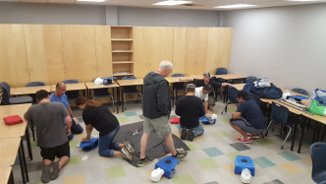 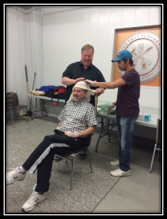 APPLICATION​​INTERVIEW​​ACCEPTANCE LETTER
Orientation 
Life skillsMATH UPGRADING​​​HEALTH & SAFETY​
WELDING​
Union Hall
JOB APPLICATIONS​
WORK PLAcEMENT​
WORKING WORLD
Welding:
Drywall, Acoustics and Lathing participants have the opportunity to experience a secondary trade. 
2 weeks of hands on welding training provided.
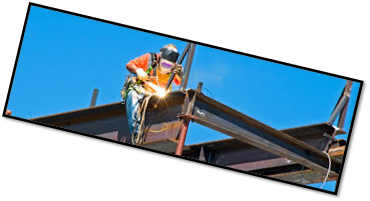 APPLICATION​​INTERVIEW​​ACCEPTANCE LETTER
Orientation 
Life skillsMATH UPGRADING​​​HEALTH & SAFETY​
WELDING​
Union Hall
JOB APPLICATIONS​
WORK Placement​
WORKING WORLD
Carpenters Union: 
Drywall, Acoustics & Lathing Level 1
Carpenter’ & Joiners Local 1669
  1306 Capital Way, Thunder Bay ON
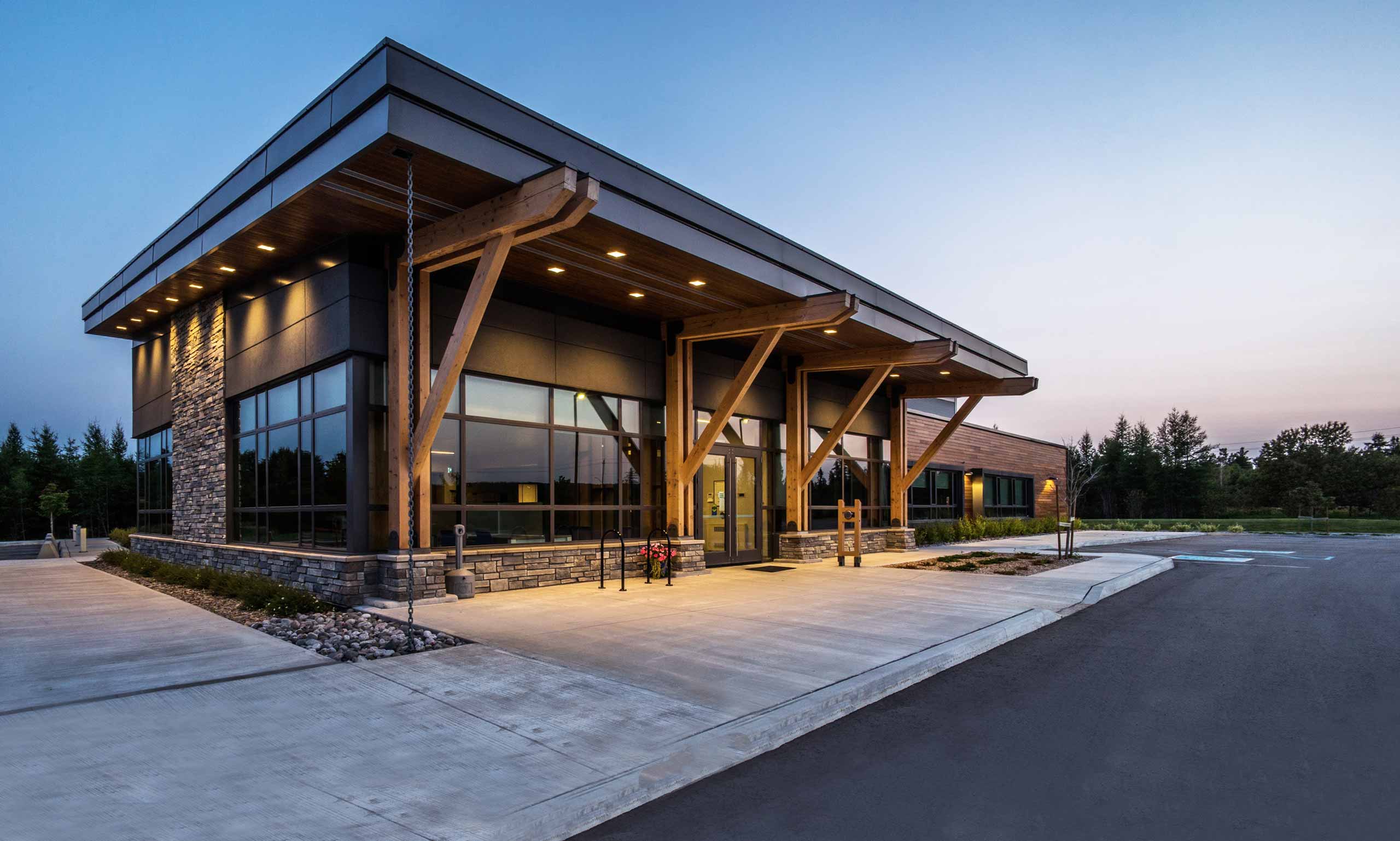 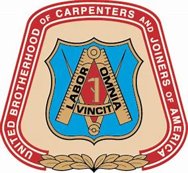 APPLICATION​​INTERVIEW​​ACCEPTANCE LETTER
Orientation 
Life skillsMATH UPGRADING​​​HEALTH & SAFETY​
WELDING​
Union Hall
JOB APPLICATIONS​
WORK Placement​
WORKING WORLD
Union Hall:
Drywall: Safety, Materials and Tools
Drawings: Plans, Specifications and Codes
Math: Estimating, Calculations, Basic Construction Math and Layout
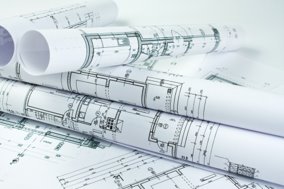 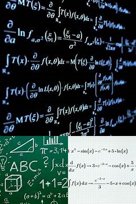 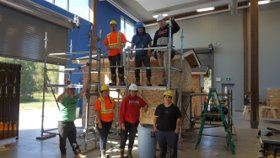 APPLICATION​​INTERVIEW​​ACCEPTANCE LETTER
Orientation 
Life skillsMATH UPGRADING​​​HEALTH & SAFETY​
WELDING​
UNION​ HALL
JOB APPLICATIONS​
WORK PLAcEMENT​
WORKING WORLD
Union Hall:
Hands on training with qualified instructors helped to prepare are participants for a career as a drywall installers & finishers. 
100% attendance and commitment required!
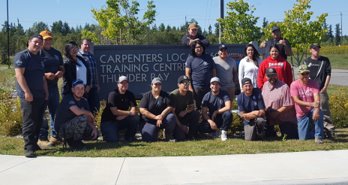 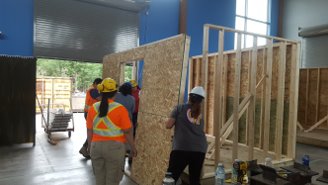 APPLICATION​​INTERVIEW​​ACCEPTANCE LETTER
Orientation 
Life skillsMATH UPGRADING​​​HEALTH & SAFETY​
WELDING​
Union Hall
JOB APPLICATIONS​
WORK Placement​
WORKING WORLD
Job Applications:
After completion of the program, students are provided supports for job readiness and applying for jobs. 
Job search
Job Applications
Cover Letter & Resume
Interview Preparation
APPLICATION​​INTERVIEW​​ACCEPTANCE LETTER
Orientation 
Life skillsMATH UPGRADING​​​HEALTH & SAFETY​
WELDING​
Union Hall
JOB APPLICATIONS​
WORK Placement​
WORKING WORLD
Work Placement: 

AETS works with partners to find the best fit for the student and employer. Some of our industry partners have included:
Vector
TBT Engineering
Lac Des Iles
Barrick
Northern Finishes
Superior Strategies
Robert Morriseau Contracting
Pic Mobert Housing 
PRDC
Rudnicki Industrial
Thunder Bay Hydraulics
APPLICATION​​INTERVIEW​​ACCEPTANCE LETTER
Orientation 
Life skillsMATH UPGRADING​​​HEALTH & SAFETY​
WELDING​
Union Hall
JOB APPLICATIONS​
WORK Placement​
WORKING WORLD
Working World:

AETS continues to work with the student and employer in providing a wage subsidy program for program graduates. Students are employed by construction
companies, drywall contractors, renovation crews and maintenance departments of establishments.
Examples of possible job titles include:
Acoustic tile and drywall installer
Drywall and lathe applicator 
Drywall mechanic 
Interior systems, drywaller
Installer and finisher, drywall
Lather mechanic, interior systems
Questions & Comments
For more information contact:
Miigwech, thank you!
Matt Gladu​
PATP Coordinator​
Matt.gladu@aets.org​
Ash Laframboise​
Instructor, PATP Coordinator​
Instructor@aets.org
Visit us online at ​
www.aets.org